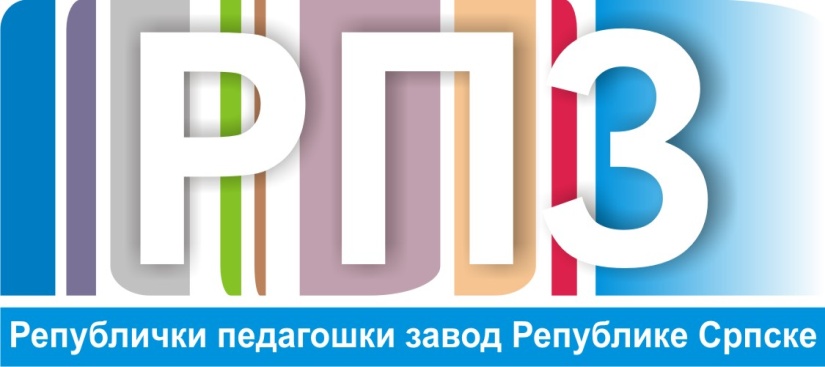 7. разред - Историја
СЕОБЕ СРБА У XV И XVI ВИЈЕКУ
* Уџбеник страна 222- 225
СЕОБЕ СРБА У XV И XVI ВИЈЕКУ
* Сеобе
Турска освајања узрокавала сеобе становништва
Већи дио српског становништва помјерао се према сјеверу
Срби прелазили Саву и Дунав, насељавали крајеве јужне Угарске
Послије пада деспотовине број досељених Срба се увећао
СЕОБЕ СРБА У XV И XVI ВИЈЕКУ
СЕОБЕ СРБА У XV И XVI ВИЈЕКУ
* Живи бедем
Угарски владари подстицали сеобе Срба
Срби нова војска која чува Угарску од напада Турака
Представљали живи бедем
Шајке- ратни бродови
СЕОБЕ СРБА У XV И XVI ВИЈЕКУ
ШАЈКА – РАТНИ БРОД
СЕОБЕ СРБА У XV И XVI ВИЈЕКУ
*Српски деспоти
Српска властела уживала углед у јужној Угарској
Јакшићи, Милош Белмужевић- добили велике посједе
Деспотску титулу и посједе добио Вук Гргуревић
Титулу му додјелио краљ Матија Корвин
(1458- 1490)
- Деспотска титула се додјељивала до 1537. године
СЕОБЕ СРБА У XV И XVI ВИЈЕКУ
ЗМАЈ ОГЊЕНИ ВУК
СЕОБЕ СРБА У XV И XVI ВИЈЕКУ
Опште посљедице турских освајања
1521. године пад Београда
1526. година Мохачка битка
Златни кључ Европе
Наше земље губиле су самосталност
Европа јача открићем новог свијета
Велика помјерања становништва, посљедица турског освајања
Турски феудални поредак гуши хришћане
Дио становништа прелази на ислам, вјеру освајача
СЕОБЕ СРБА У XV И XVI ВИЈЕКУ
ПАЈА ЈОВАНОВИЋ – СЕОБА СРБА
СЕОБЕ СРБА У XV И XVI ВИЈЕКУ
* Задаци:
Направи забиљешке у својoj свесци
Одговорити на питања на страни 225
За оне који желе више: Истражите о цркви светог Николе у Сланкамену